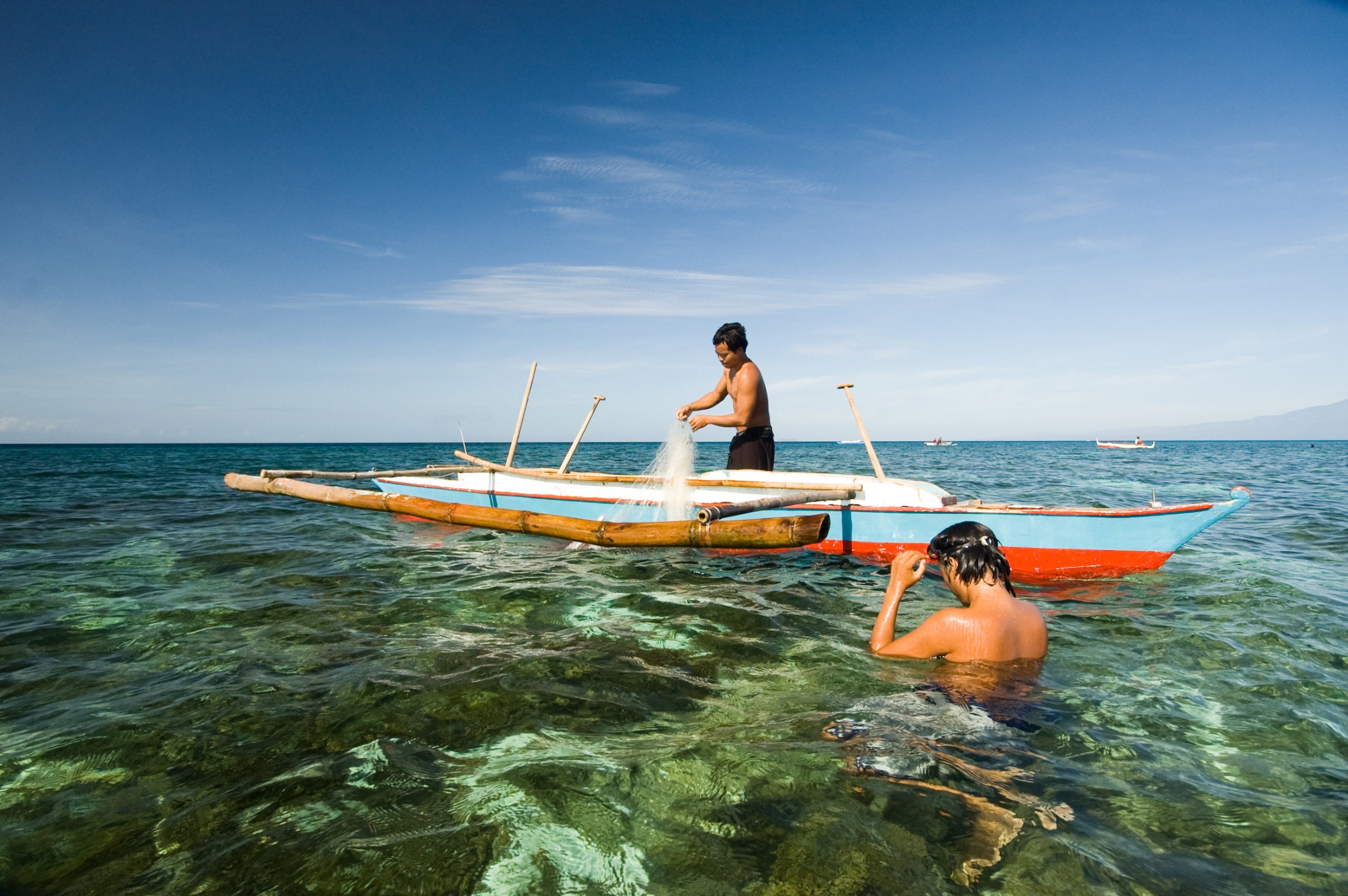 SOM14
14th Senior Officials’ Meeting
12 - 13 December 2018
Manila, Philippines
SESSION 13: AGENDA FOR THE 7TH MINISTERIAL MEETING
Co-Chair: Philippines
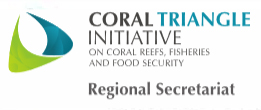 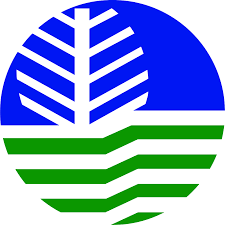 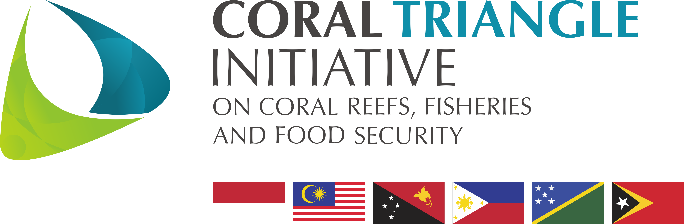 Place here Country Logo
Draft MM7 Agenda
Word Document
Draft MM7 Joint Ministerial Statement
Word Document
SOM14 Recommendations
Agree and approve the agenda for the 7th Ministerial Meeting;
Agree to the draft Joint Ministerial Statement for COM’s consideration in the 7th Ministerial Meeting.
Terima Kasih -  Maraming Salamat                Tank Iu- Obrigado Tagio Tumas
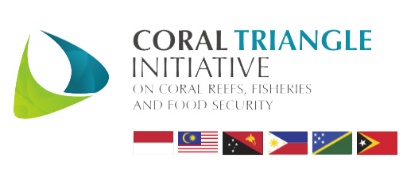 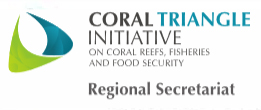 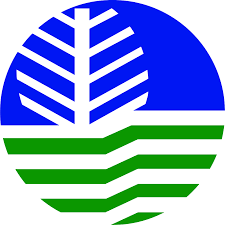 Photo credits: Pixabay & IYOR Bank/JayneJenkins/FabriceDudenhofer/Yen-YiLee